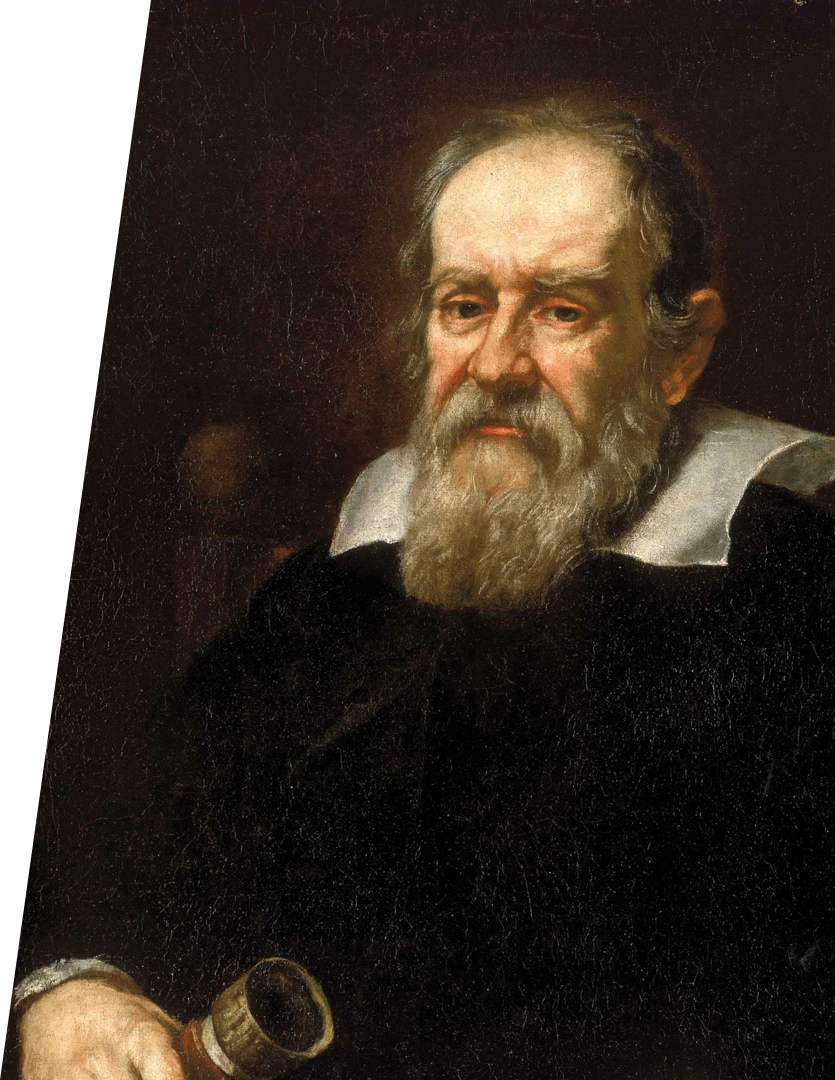 Равномерное прямолинейное движение. Скорость
Галилео Галилей
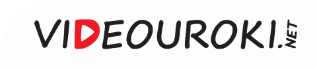 Механическое движение и способы его описания
Механическое движение
изменение положения тел (или частей тела) относительно друг друга в пространстве с течением времени.
Система отсчета
v
система координат, связанная с телом отсчета, и выбранный способ измерения времени.
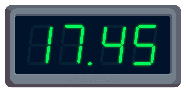 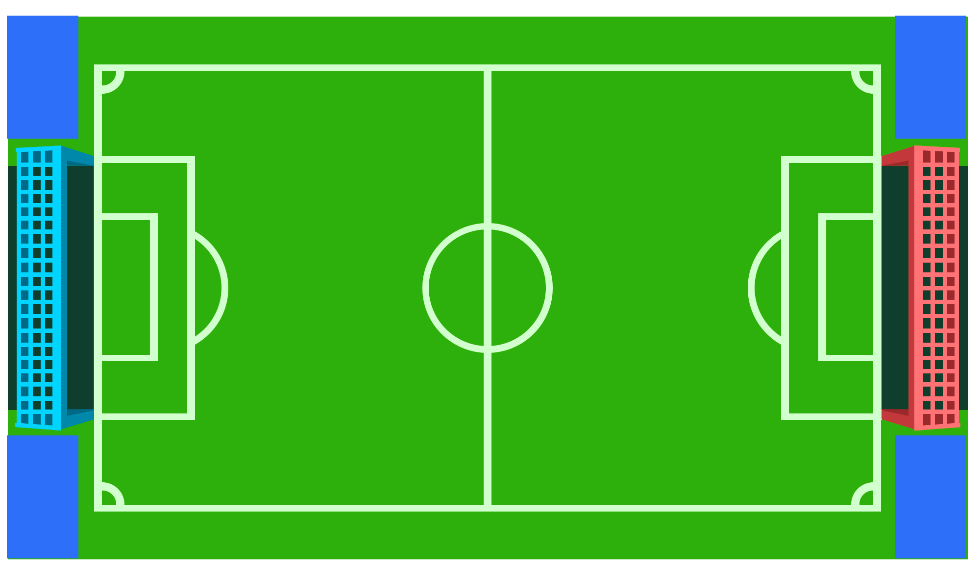 Тело отсчета
тело (или группа тел), принимаемое в данном случае за неподвижное, относительно которого рассматривается движение других тел.
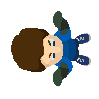 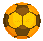 x
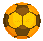 y
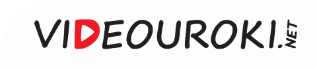 Механическое движение и способы его описания
Механическое движение
изменение положения тел (или частей тела) относительно друг друга в пространстве с течением времени.
Система отсчета
Система отсчета
v
система координат, связанная с телом отсчета, и выбранный способ измерения времени.
система координат, связанная с телом отсчета, и выбранный способ измерения времени.
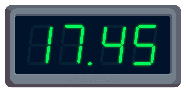 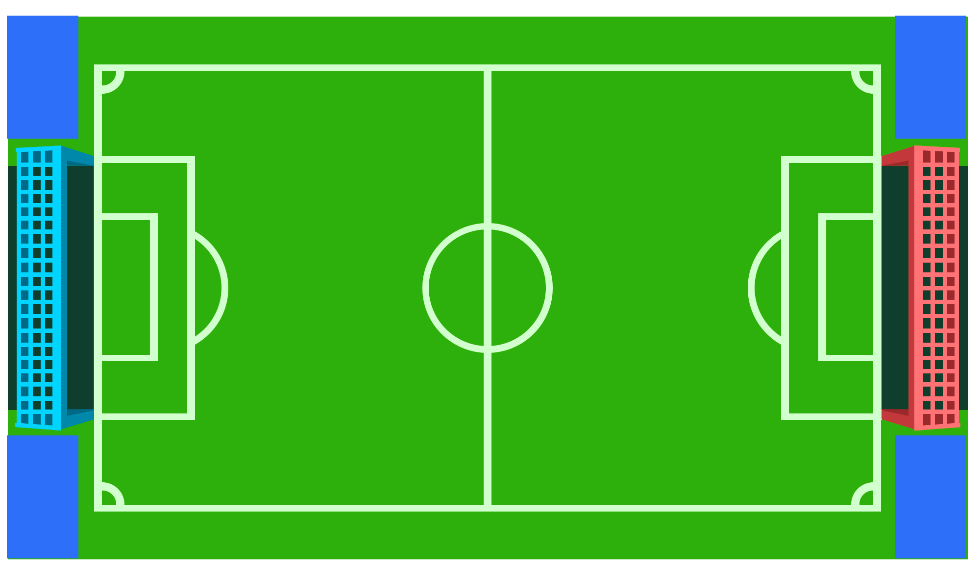 Тело отсчета
Тело отсчета
тело (или группа тел), принимаемое в данном случае за неподвижное, относительно которого рассматривается движение других тел.
тело (или группа тел), принимаемое в данном случае за неподвижное, относительно которого рассматривается движение других тел.
Радиус-вектор
направленный отрезок прямой, соединяющий начало отсчета с точкой.
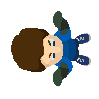 x
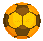 y
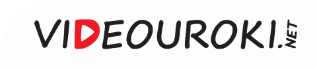 Равномерное прямолинейное движение (РПД)
Равномерное прямолинейное движение
v
движение, при котором тело за любые равные промежутки времени совершает равные перемещения.
Скорость
векторная физическая величина, численно равная отношению перемещения к промежутку времени, за который оно произошло, и направленная вдоль перемещения.
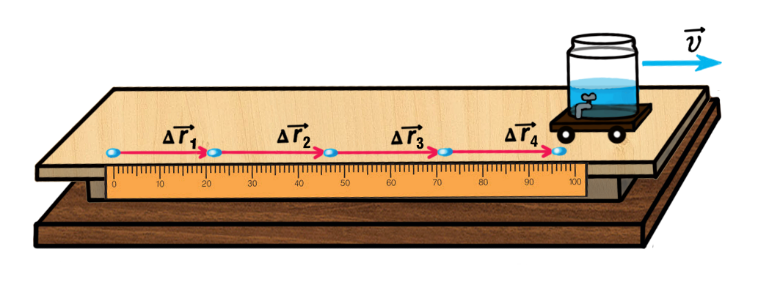 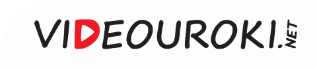 Скорость при РПД
— проекция скорости тела.
v
х
0
х0
х
Пусть в момент времени t0 = 0 координата тела х0, в момент времени t — х.
— кинематическое
уравнение равномерного движения.
— уравнение пути.
Тогда за промежуток времени Δt = t − t0 координата тела изменяется на величину Δх = х − х0.
— уравнение перемещения.
Проекция перемещения Δrх = х − х0.
При РПД s = |Δrх |.
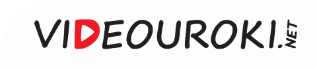 Скорость при РПД
υx > 0; Δrx > 0
— проекция скорости тела.
х
v
х
0
х0
х
0
х0
х
— кинематическое
Пусть в момент времени t0 = 0 координата тела х0, в момент времени t — х.
υx < 0; Δrx < 0
уравнение равномерного движения.
х
0
х
х0
Тогда за промежуток времени Δt = t − t0 координата тела изменяется на величину Δх = х − х0.
— уравнение перемещения.
υx = 0; Δrx = 0
— уравнение пути.
Проекция перемещения Δrх = х − х0.
х
0
х01
х02
При РПД s = |Δrх |.
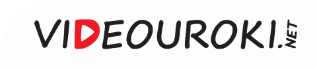 Графическое представление РПД
υx
1
v
— уравнение скорости при РПД.
3
0
t
s
2
t1
t2
Пройденный телом 3 путь:
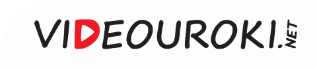 Графическое представление РПД
v
Δrx
— уравнение перемещения.
1
3
α
0
t
2
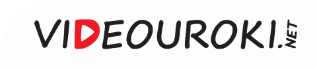 Графическое представление РПД
s
v
— уравнение пути.
1
2
3
α
0
t
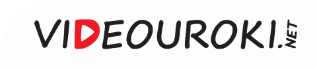 Графическое представление РПД
v
x
— кинематическое ур-ние РД.
3
α3
1
Начальные координаты тел:
0
t
Скорости тел:
α2
α1
2
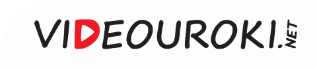 Графическое представление РПД
x
v
С помощью графика движения можно определить:
x01
1) координаты тела в любой момент времени;
s
x1
2) путь, пройденный телом за некоторый промежуток времени;
t4
t3
2
0
t1
t2
t
3) время, за которое пройден какой-то путь;
t2
x3
l
4) кратчайшее расстояние м/у телами в любой момент времени;
x2
1
5) момент и место встречи и т. д.
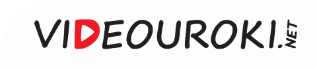 Относительность движения
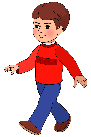 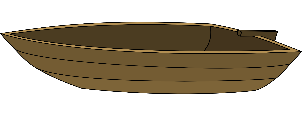 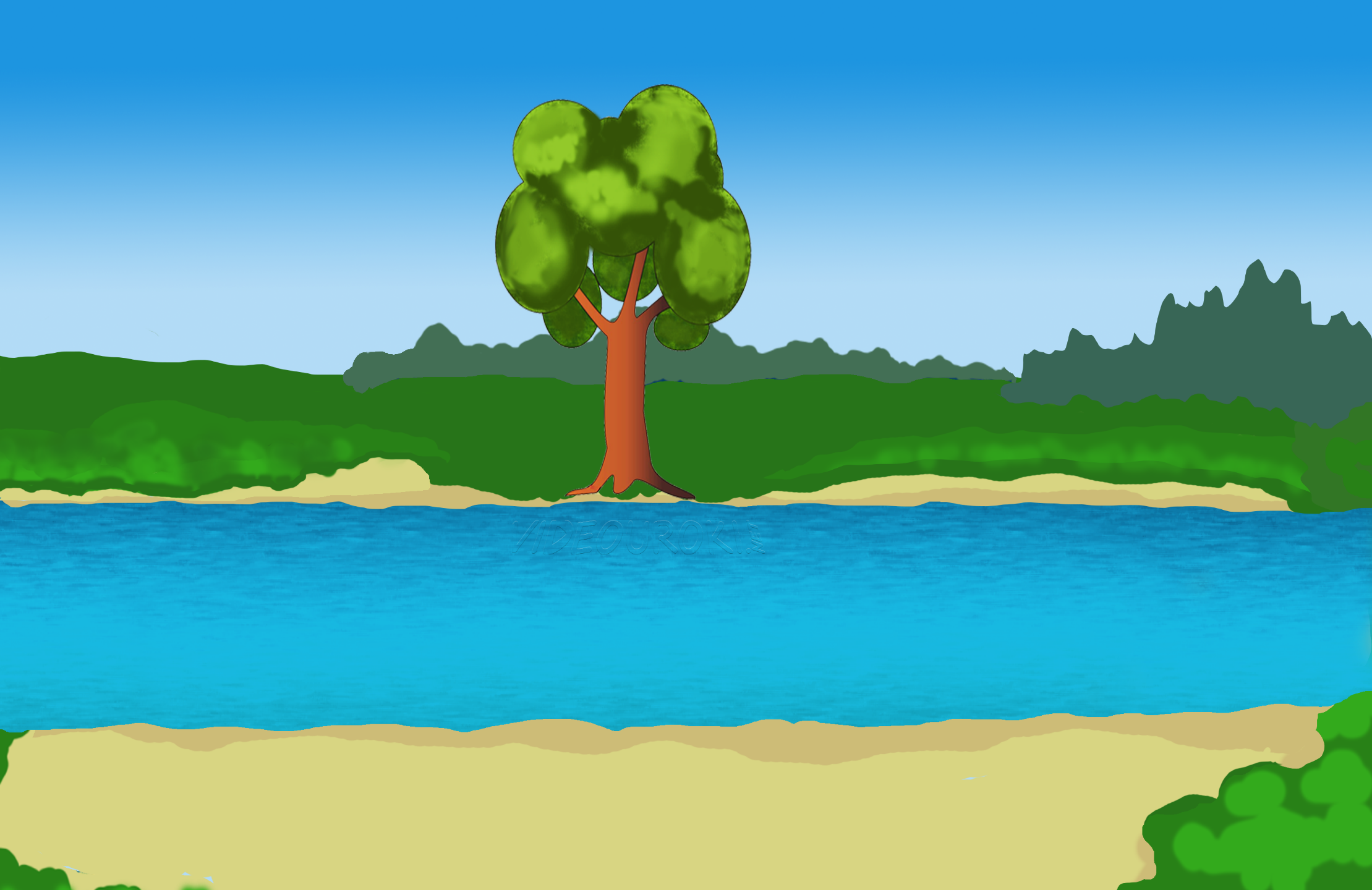 v
Сложение перемещений
если тело одновременно участвует в нескольких движениях, то результирующее перемещение точки равно векторной сумме перемещений, совершаемых ею в каждом из движений.
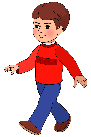 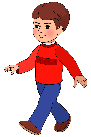 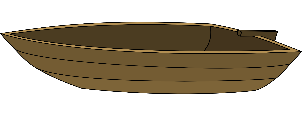 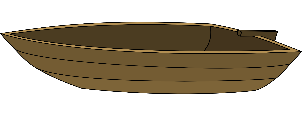 В разных системах отсчета будут различны вид траектории, значение скорости и других величин.
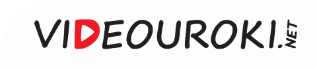 Относительность движения
Закон сложения скоростей
v
скорость тела относительно неподвижной системы отсчета равна геометрической сумме скорости тела относительно подвижной системы отсчета и скорости самой подвижной системы отсчета относительно неподвижной.
у
у’
О’
х’
В разных системах отсчета будут различны вид траектории, значение скорости и других величин.
О
х
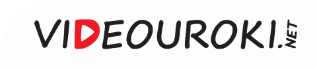 Равномерное прямолинейное движение. скорость
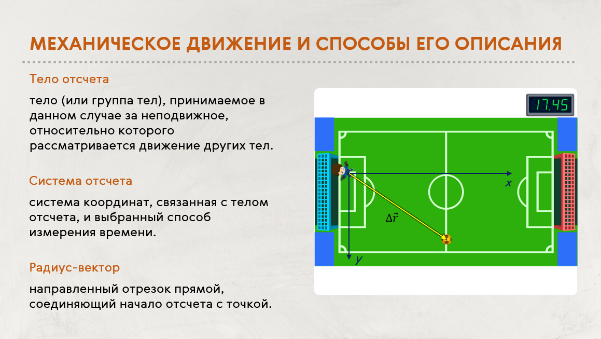 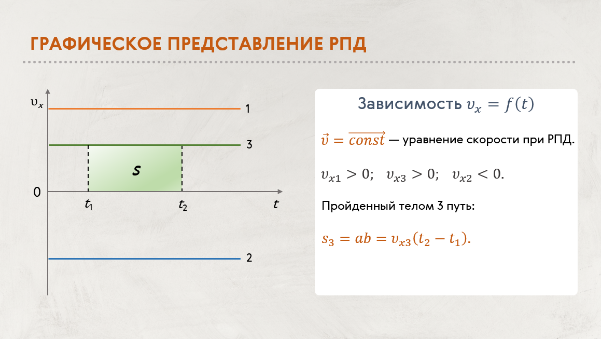 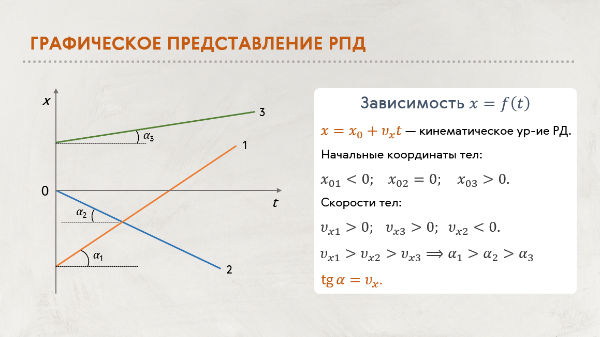 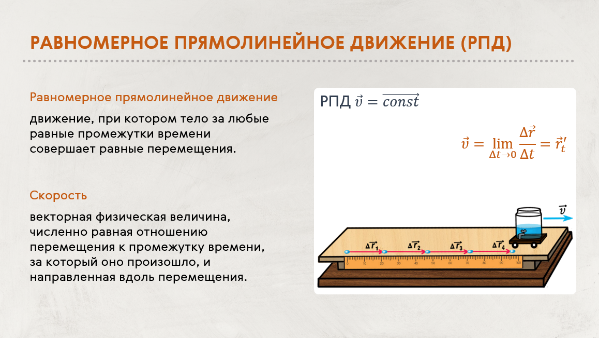 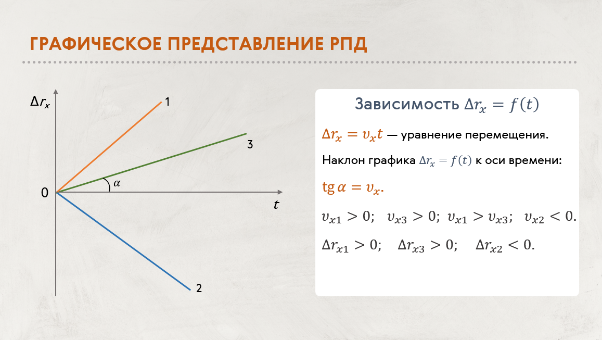 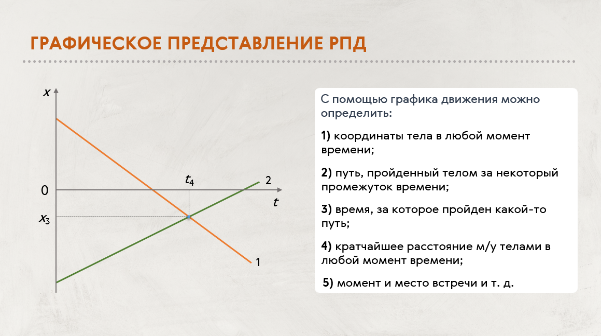 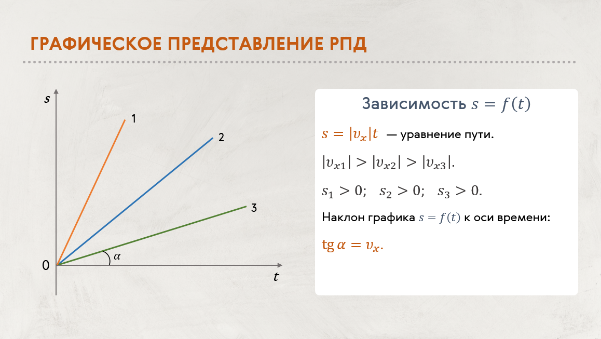 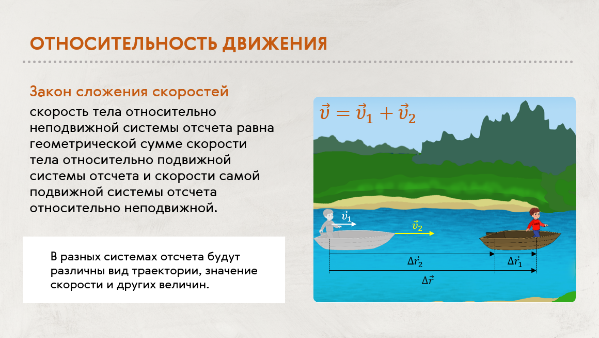 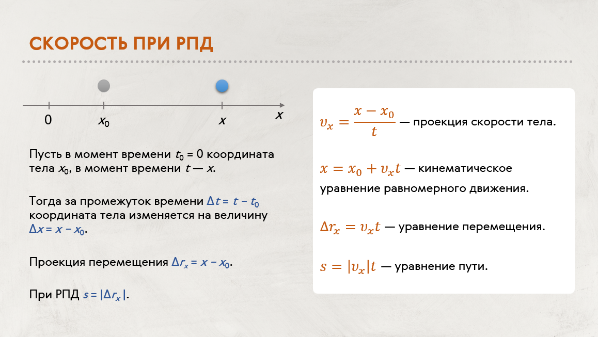 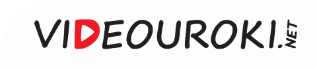